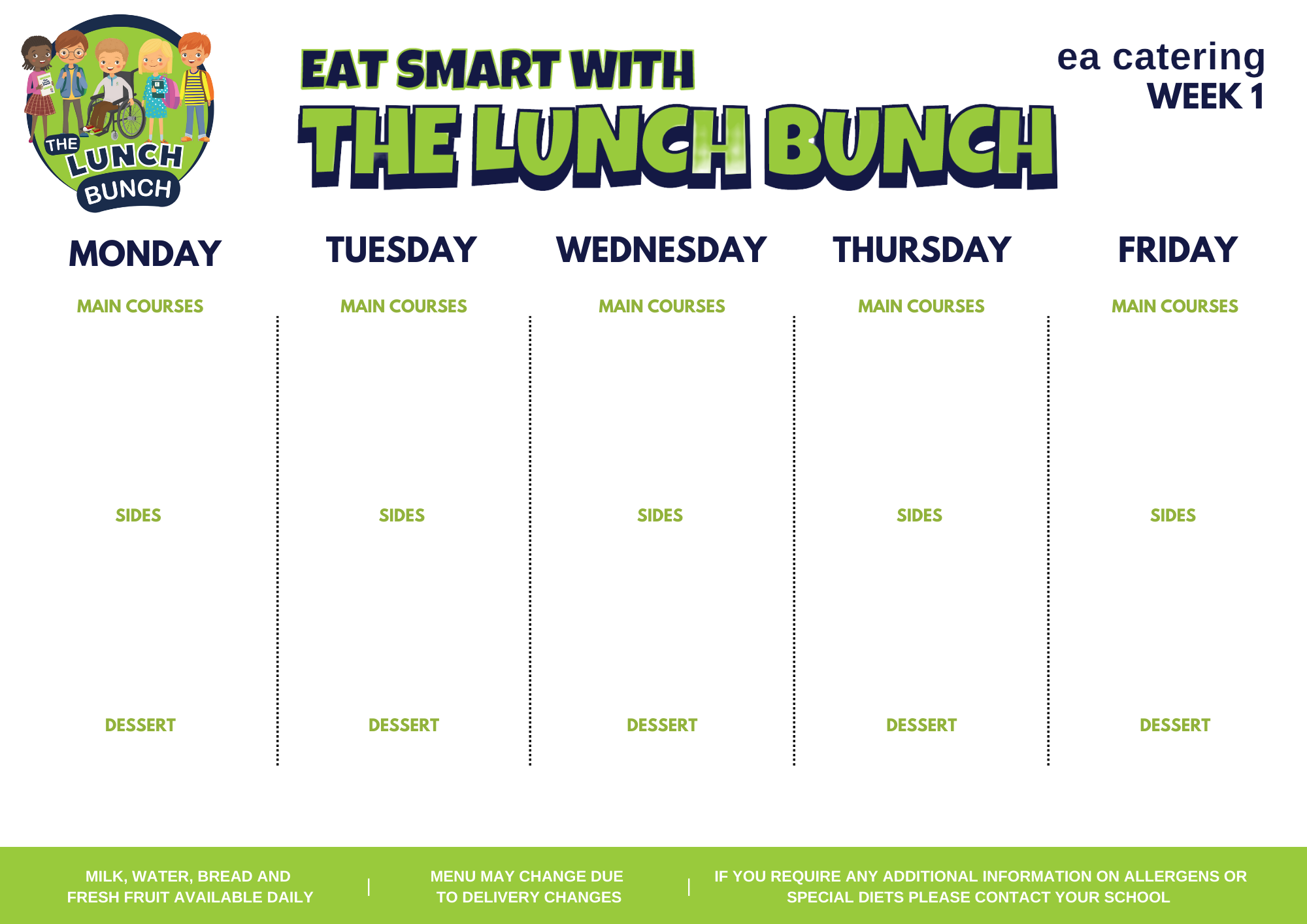 Week commencing
AUG 28, SEPT 25, OCT 23, NOV 20, DEC 18, JAN 22
Lunch Bunch Chicken Curry & Naan Bread

Or 

Chicken Panini
Hot Dog

Or

Crispy Cod Fishcakes
Roast of the Day

Or 

Chicken Casserole
Savoury 
Mince

Or

Italian Chicken & Tomato Pasta & Garlic Bread
Classic Margherita 
Pizza

Or

Fish Goujon in Soft Shell Taco & Zingy Tomato Salsa
Baked Beans/Salad/Coleslaw

Chipped Potatoes/ Baked Potato
Baton Carrot/Salad
 
Mashed Potatoes
Garden Peas/Sweetcorn

Steamed Rice/Oven Baked Wedges
Carrots & Parsnip/Savoy Cabbage


Mashed Potatoes/Oven Roast Potato
Tomato Ketchup/Coleslaw/Salad

Chipped Potatoes/Baked Potato
Strawberry Mousse & Fruit
Chocolate Sponge & Custard
Strawberry Jelly, Ice Cream & Fruit
Fresh Fruit Pot & Biscuit
Banana Yoghurt Pot
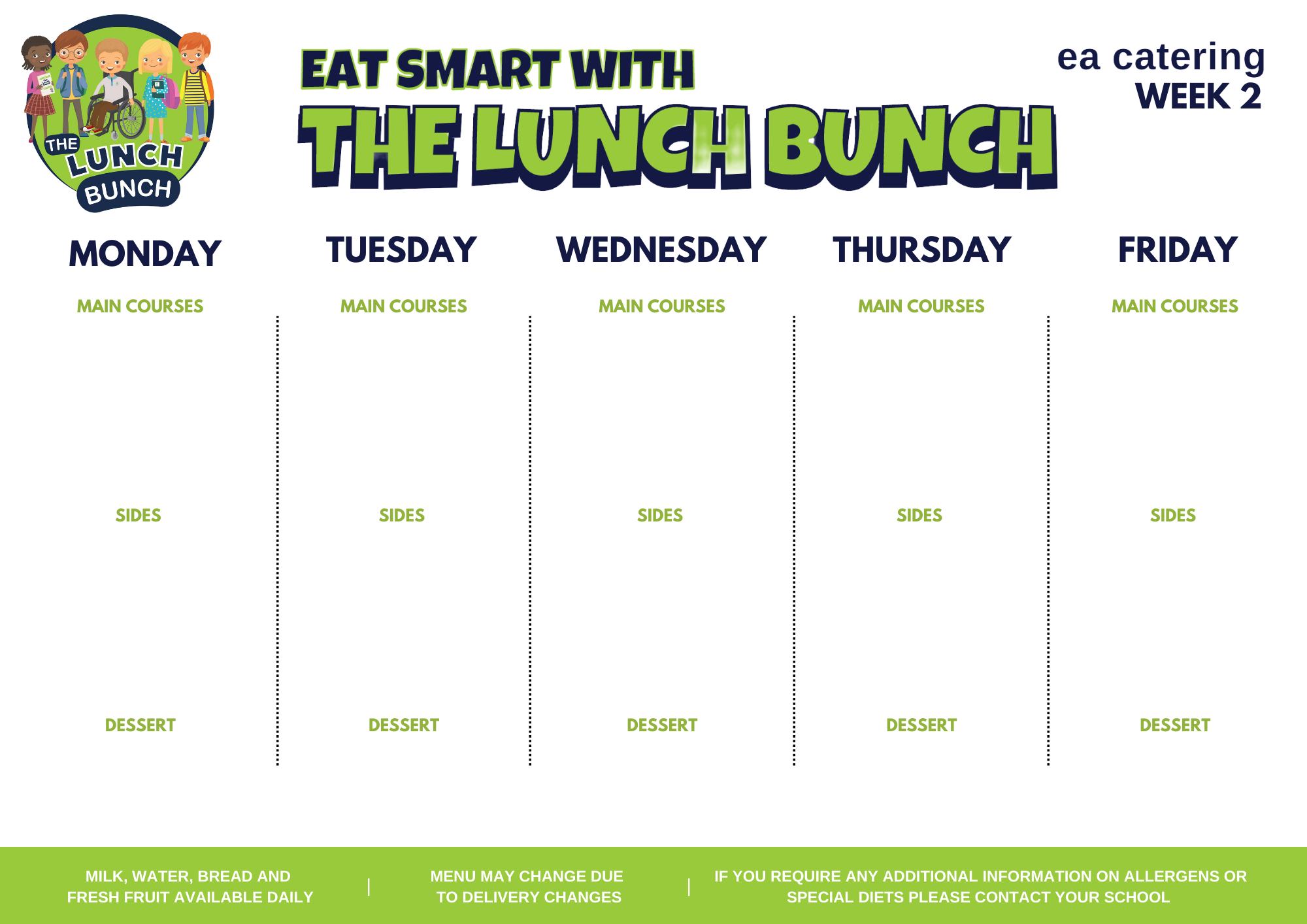 WEEK COMMENCING: 
SEP 04, OCT 02, OCT 30,  
NOV 27, JAN 01, JAN 29
Lunch Bunch Chicken Curry & Naan Bread

Or

Salad filled Pitta with Pulled Pork and Coleslaw
Beef Burger in a Bap with Tomato Ketchup

Or

Pepper Chicken & Rice
Roast of the Day with Stuffing & Gravy 

Or 

Poached Salmon
Pasta Bolognaise with Garlic Bread

Or

BBQ Chicken Pizza
Sausage Roll

Or 

Sweet and Sour Chicken
Spaghetti Hoops & Garden Peas

Chipped Potatoes/Rice
Sweetcorn/Salad

Oven Roasted Potato Wedges
Garden Peas

Rice
Cauliflower or Broccoli and Carrots

Mashed Potatoes/Oven Roasted Potato
Sweetcorn/Salad

Chipped Potatoes/Rice
Zesty Orange Sponge & Custard
Ice Cream, Chocolate Sauce and Sliced Pears
Fresh Fruit Salad and Yoghurt
Blueberry 
Muffin
Flakemeal Biscuit & Fruit
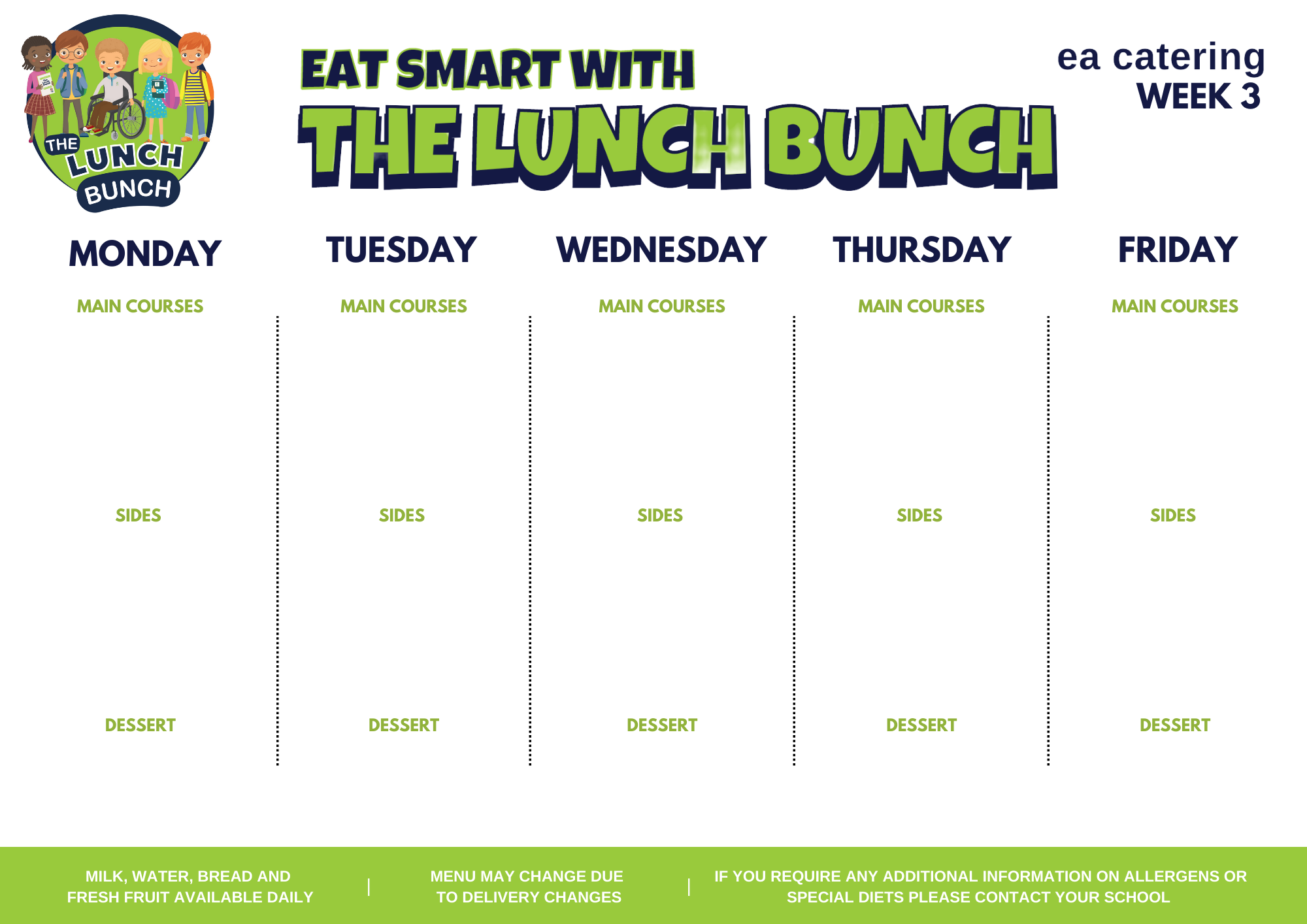 WEEK COMMENCING: 
SEP 11, OCT 9, NOV 6, 
DEC 4, JAN 8, FEB 5
Tasty Pork Sausages with Tomato Ketchup/Gravy

Or

Salt N Chilli Chicken Wrap with Garlic Mayo
Lunch Bunch Chicken Curry & Naan Bread

Or

Steak Burger in a Bap & Cheese
Roast of the Day

Or

Savory Mince
Golden Crumbed Fish Fingers

Or

Mighty Mac ‘n’ Cheese with Garlic Bread Slice
Italian Beef with Crusty Roll

Or

Pepperoni/Margherita Pizza
Baked Beans/Coleslaw

Chipped Potatoes/Mashed Potatoes
Garden Peas/Salad

Homemade Diced Potatoes
Steamed Rice/Salad
Carrot & Parsnip/Cauliflower Cheese

Mashed Potatoes/Oven Roast Potato
Mini Corn on the Cob/Spaghetti Hoops

Chipped Potatoes/Mashed Potatoes
Fresh Fruit Pot
Decorated Fairy Cake
Artic Roll with Peaches & Pears
Lemon Drizzle Cake & Custard
Melon Wedge
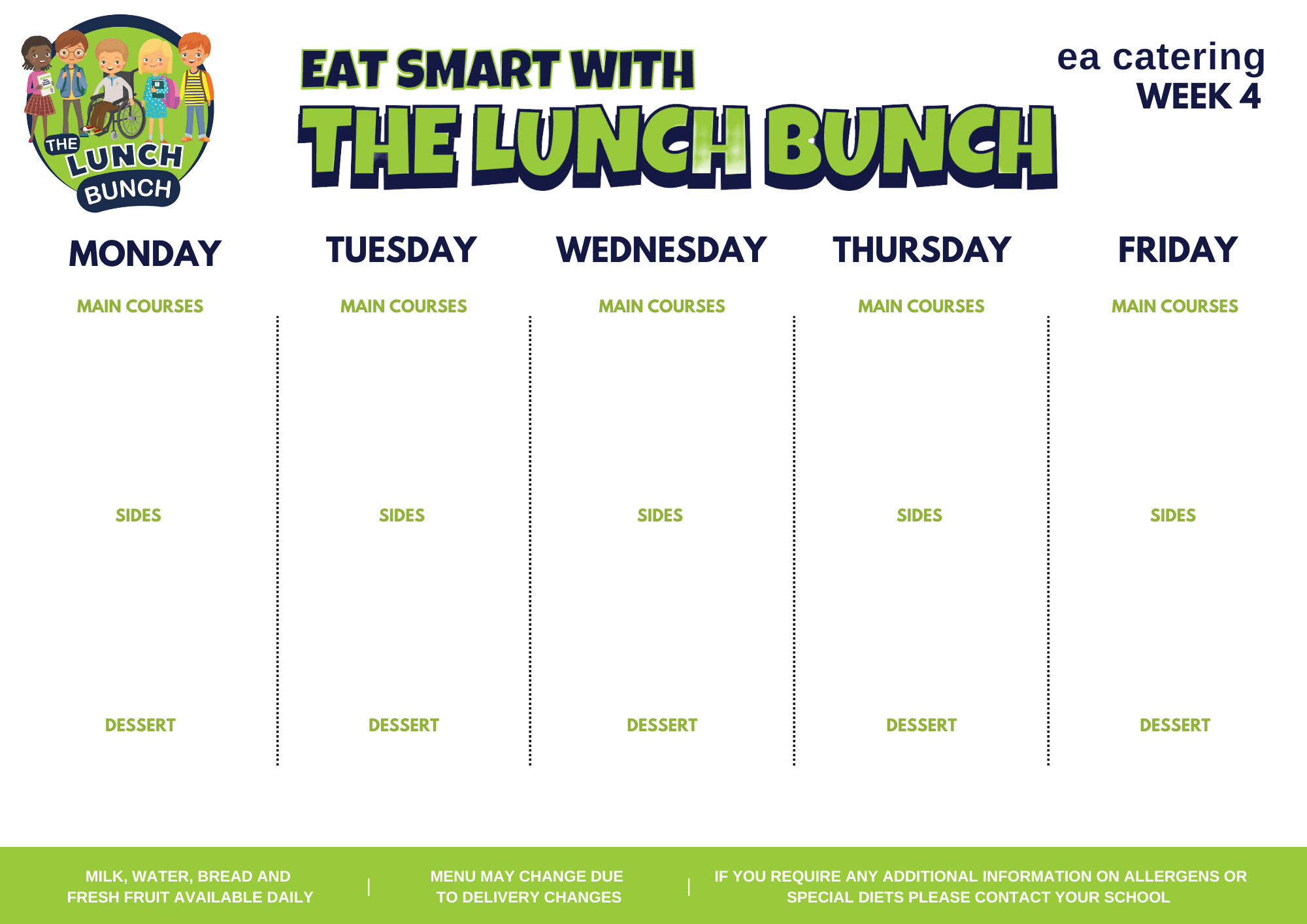 WEEK COMMENCING:
SEP 18, OCT 16, NOV 13, 
DEC 11, JAN 15, FEB 12
Lunch Bunch Chicken Curry & Naan Bread

Or

BBQ Chicken Wrap with Crunchy Salad
Oven Baked Chicken Goujons

Or

Sweet Chilli Chicken Panini
Roast of the Day    

Or

Stuffed Chicken
Beef Bolognaise with Garlic Bread

Or

Cod Fishcakes with Tartare Sauce
Ham & Cheese Pizza or Pepperoni with Garlic Dip

Or

Tex Mex Beef & Veg Enchilada
Garden Peas

Oven Baked Potato Wedges
Sweetcorn and Red Pepper/Coleslaw

Chipped Potatoes/Baked Potato
Green Beans

Steamed Rice
Broccoli/Turnip

Mashed Potatoes/Oven Roast Potato
Salad/Baked Beans


Chipped Potatoes/Mashed Potatoes
Homemade Ginger Biscuit and Fruit
Melon, Mandarin & Pineapple Pots with Yoghurt Dip
Jelly & Mandarin Oranges
Cornflake Tart & Custard
Ice Cream, Pears & Chocolate Sauce